Виды  излучений.Источники  света Учитель – Карачук Э. А.
Свет - это электромагнитные  волны
Длина   световых
  волн
400 нм-800 нм
Источники света( тела, которые излучают свет)
Естественные (природные)
искусственные
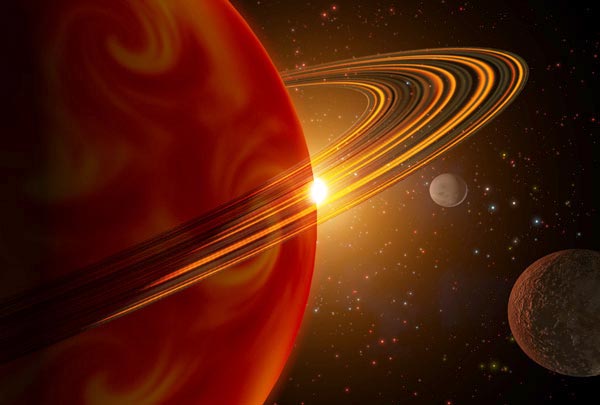 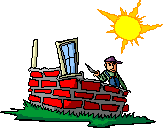 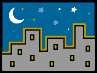 Природные 
(естественные)
 источники света
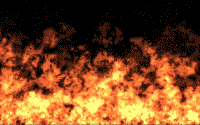 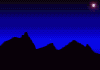 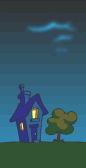 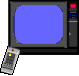 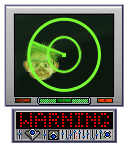 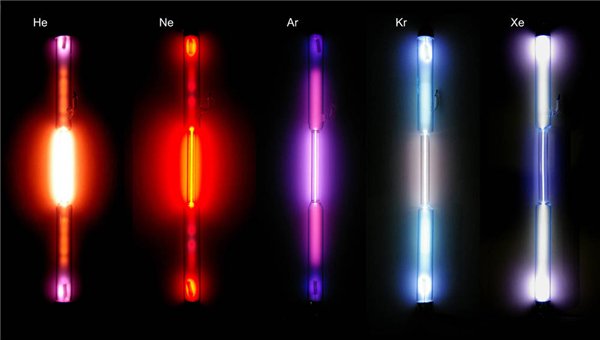 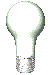 Искусственные источники света
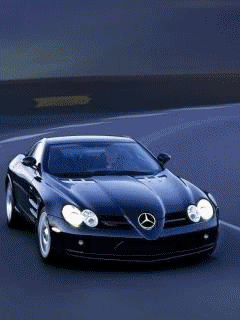 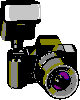 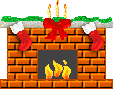 Излучают свет
 атомы  вещества , 
внутри
Которых  находятся 
ускоренно движущиеся  заряженные частицы
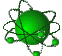 При сообщении энергии   атом возбуждается  и становится  способным  излучать
излучение
Тепловое

(излучение нагретых тел)
Нетепловое (люминесценция)
Люминесценция
 -свечение
Тепловое  излучение
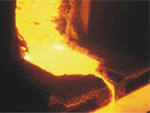 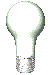 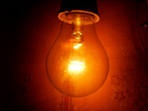 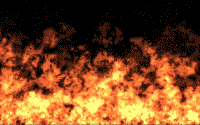 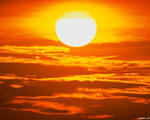 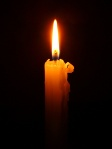 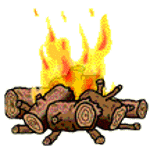 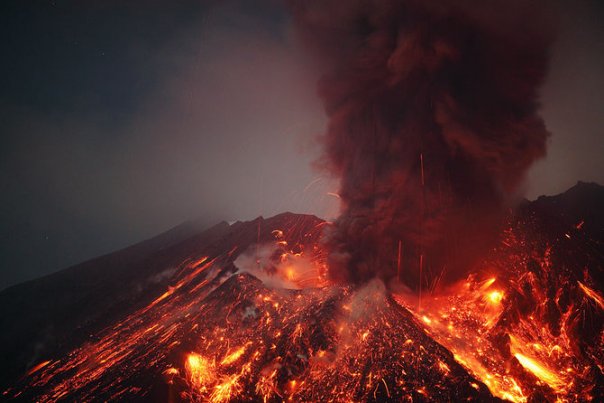 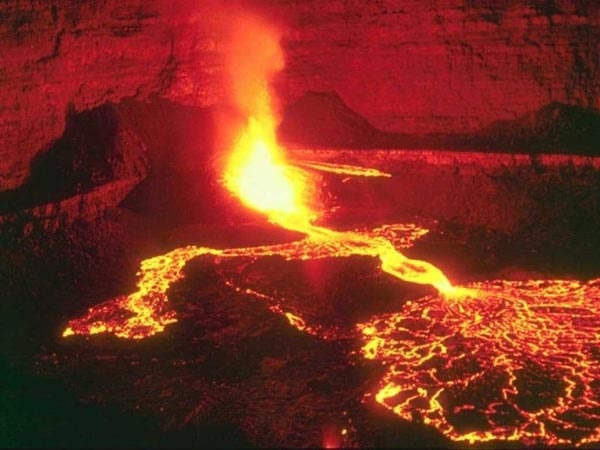 За счет кинетической энергии  быстро  движущихся частиц 
вещества атомы 
возбуждаются и излучают свет
лава
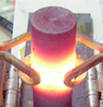 Раскаленный  металл
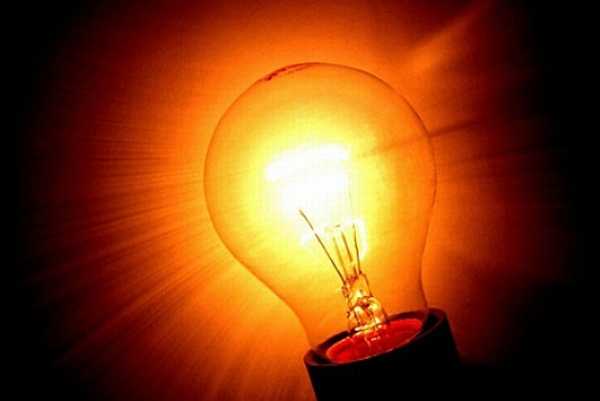 КПД  12%
Энерго-
сберегаю-
щие
лампы
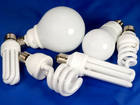 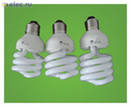 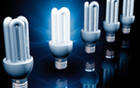 люминесценция
Нетепловое  излучение
1.Электролю-минесценция

  2.Хемилю-минесценция
3.Катодолю-минесценция

4.Фотолю-
минесценция
электролюминесценция
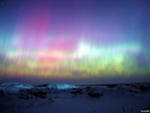 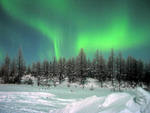 На возбуждение  атомов
 затрачивается 
 кинетическая энергия 
электронов,
ускоряемых
 электрическим полем
Северное  сияние
электролюминесценция
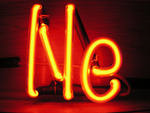 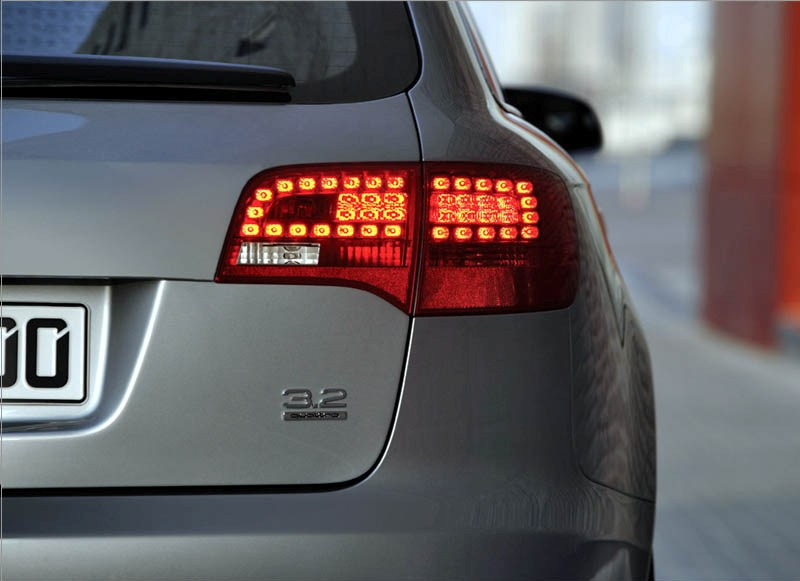 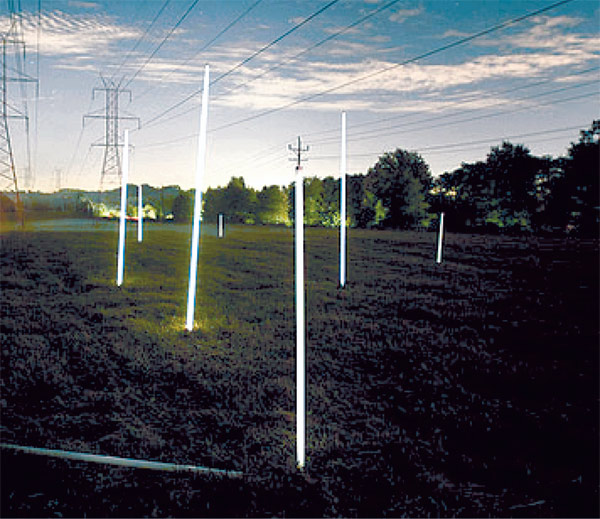 электролюминесценция
катодолюминесценция
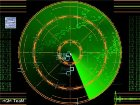 На возбуждение  атомов
 затрачивается кинетическая 
энергия 
электронов,
бомбардирующих
  вещество
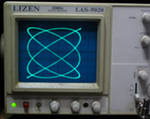 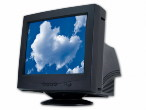 хемилюминесценция
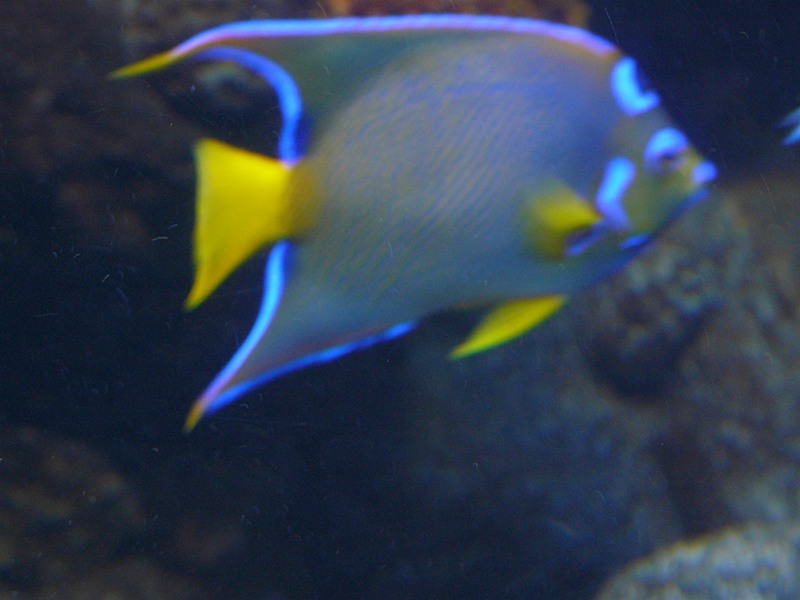 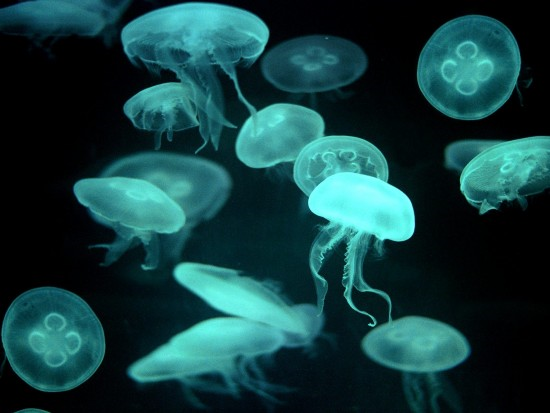 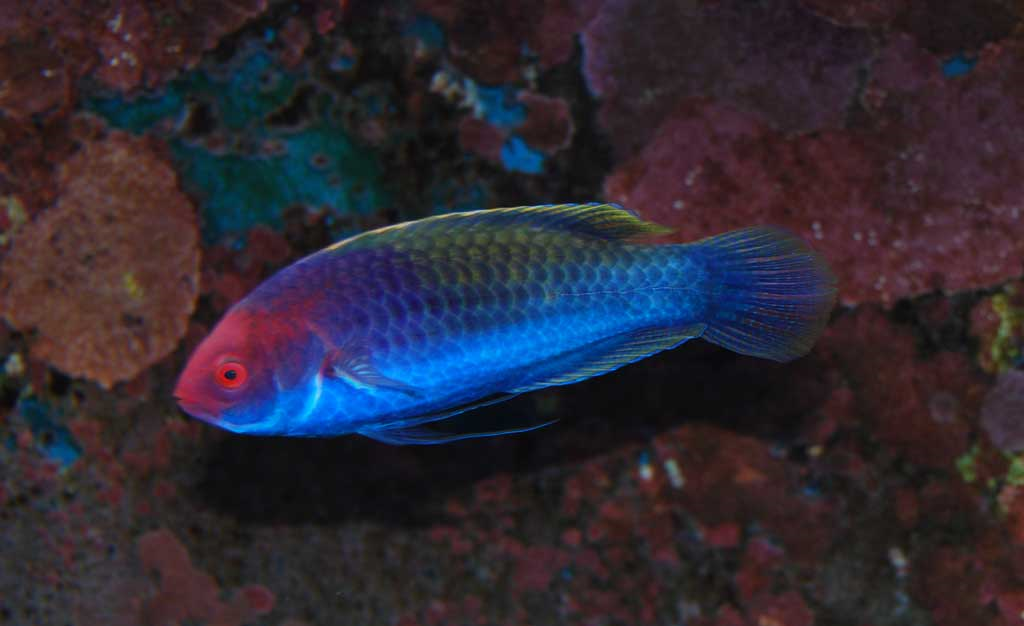 хемилюминесценция
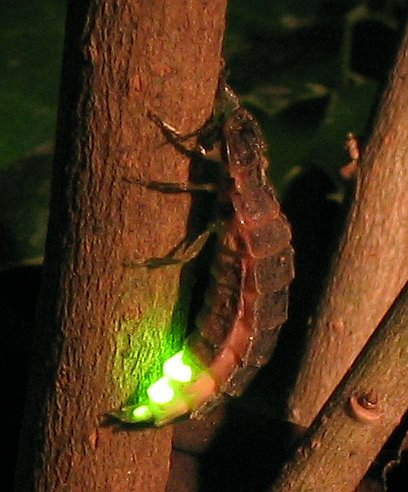 На возбуждение атомов
 и излучение света
 затрачивается энергия,
выделяемая при
 химических реакциях
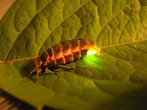 фотолюминесценция
К возбуждению атомов 
приводит облучение
  вещества светом, после  чего происходит  излучение света ими самими
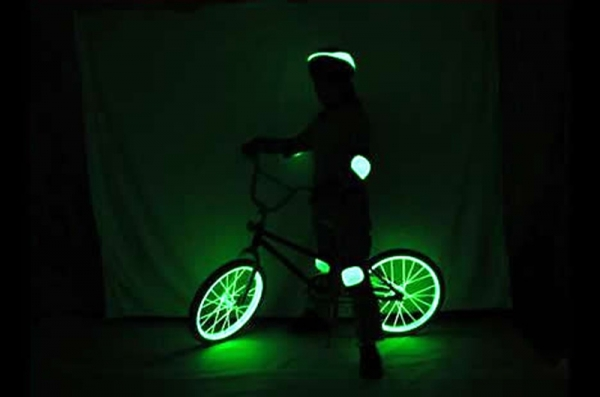 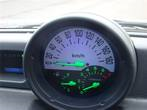 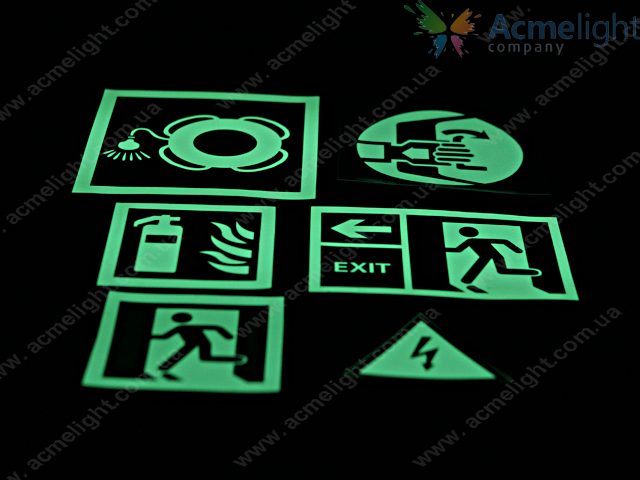 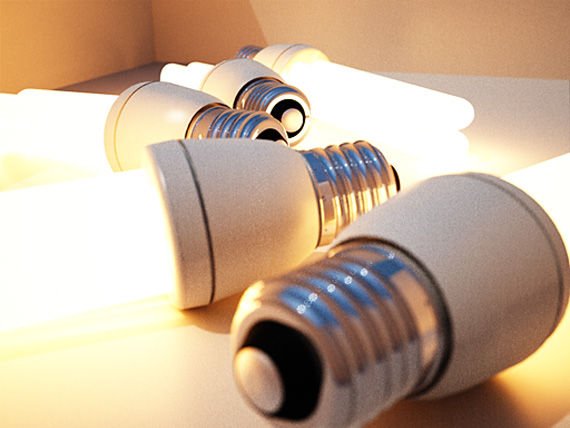 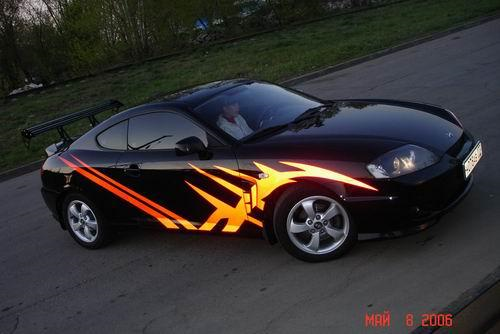 Лампы 
 дневного 
света